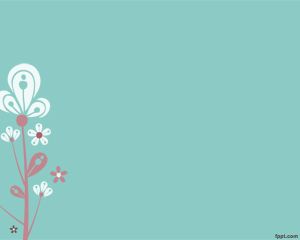 Queridas Familias
Las semanas  del  13 al 24 de Julio  las destinaremos  para que nuestros estudiantes,  puedan ponerse al día en las actividades enviadas durante estos meses o descansar si ya las realizaron.
Esperamos que en estos días de confinamiento como familia, puedan generar momentos y espacios para que nuestros niños/as se sientan seguros y felices en sus hogares, para esto les entregamos  algunas  sugerencias .
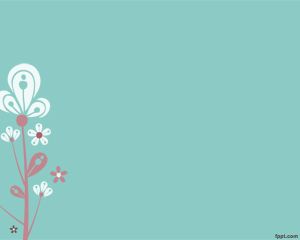 *Mantener un horario diariamente  para dormir y 
  alimentarse.
*Cantar canciones , rimas y rondas que hemos enviado 
  durante estos meses.
*Generar momentos de juegos, tranquilidad y descanso 
  durante el día.
*Invitar a los niños a participar de actividades   
  domésticas   como poner la mesa, cocinar, sacudir,  
  barrer, etc.
*Leer o narrar cuentos.
*Ofrecerle lugares donde meterse a jugar y 
   esconderse   como cajas de cartón, debajo de la  
   mesa, rincones, etc.
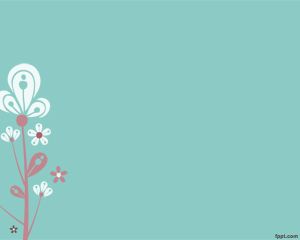 * Realizarles masajes antes de dormir.
*Ofrecerles para jugar elementos con distintas  
  texturas,  cajas de cartón, esponjas, géneros, etc.
*Ofrecerles telas (sabanas viejas, mantitas)para 
  envolverse y jugar.
*Escuchar música y bailar.
*Dibujar y pintar.
*Conversar de lo que hicieron durante el día y 
  que   realizarán al día siguiente.
*Controlar el uso de teléfonos y TV.
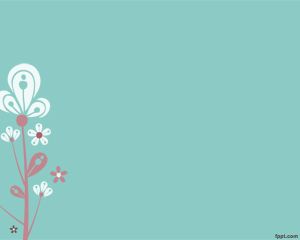 Un gran abrazo y nos vemos pronto

                    Equipo Educativo
                    Pre Básica